«Первоцветы.Весенние цветы.»
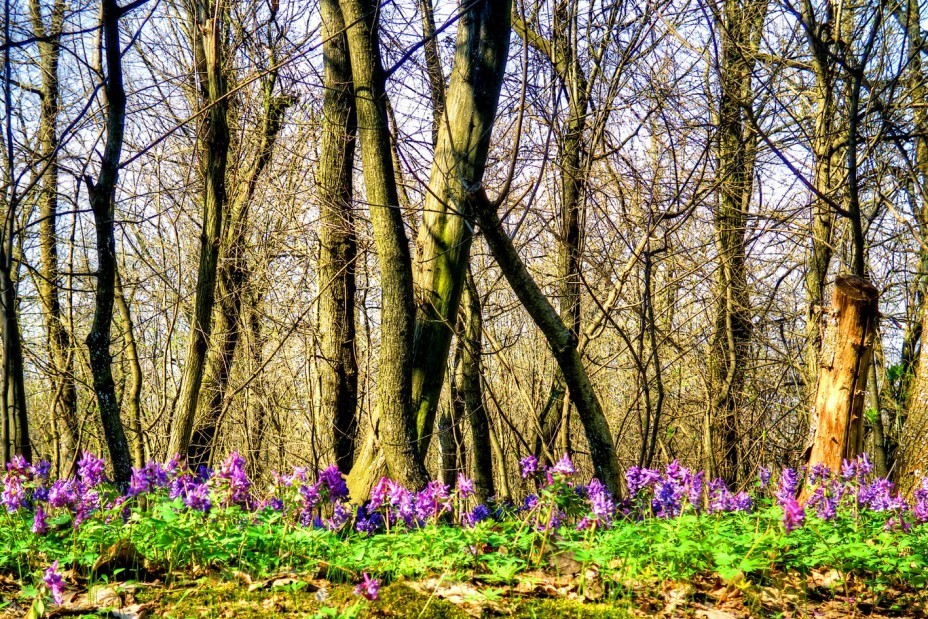 Тает снежок, 
Ожил лужок,
День прибывает, 
Когда это бывает?
Весна. Солнце светит ярко и посылает на землю много тепла. От весеннего тепла растаял снег, оттаяла почва. На проталинах зацвели первые весенние цветы.
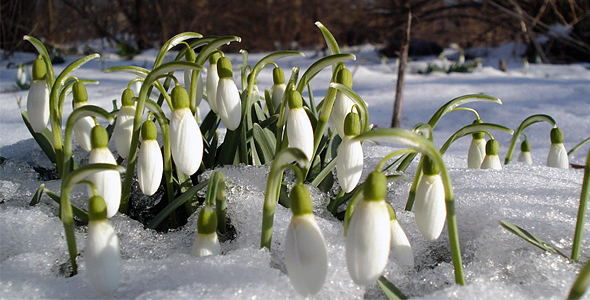 Все растения, которые расцветают ранней весной, называют первоцветами.
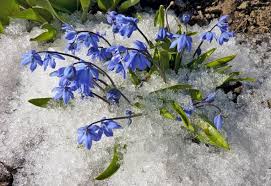 На проталинках лесныхВидим цветики весны:Беленькие, нежныеПервые...
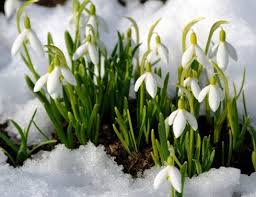 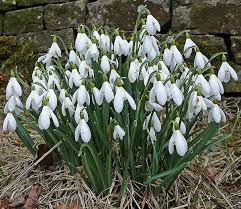 Подснежники
С первых дней апреляИз дубовой прелиВыглянул цветочек:Синенький глазочек,Зелёная одёжка,Луковая ножка
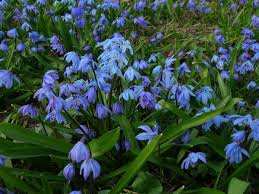 Пролеска
Это ярко синий цветок, растёт по берегам рек и озёр, на склонах, опушках леса. Цветёт в апреле.
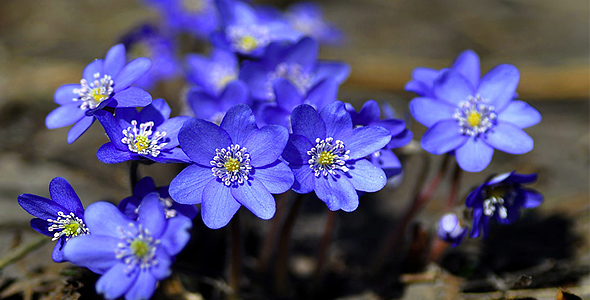 Печеночница
Жёлтый, белый, голубой;На земле растут пустой.У весны есть фокусы:Распустились...
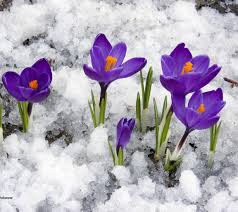 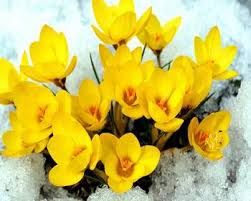 Крокусы
Смотрит солнышко – росток.Не травинка, не листок:Появился самый первый,Желтый маленький цветок
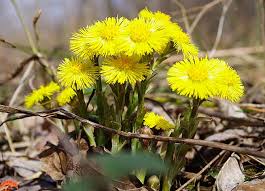 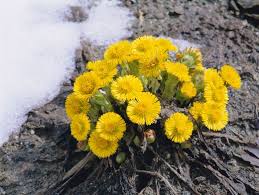 Мать-и-мачеха
Примула
Очень ранней весной, после таяния снега на пригретой солнцем земле появляются цветы примулы. Их еще называют первоцветы («примус» с латыни переводится как «первый»).






В народе их называют «ключиками» Золотые ключики весны открывают двери теплу и свету.
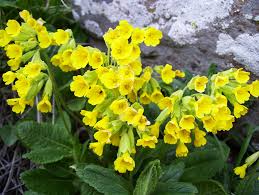 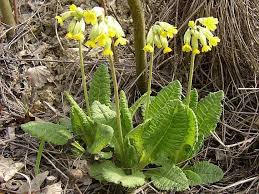 Сон-трава
ПРОСТРЕЛ, или СОН-ТРАВА. Пожалуй, самый прекрасный и сказочный цветок. Едва сходит снег, как его лепестки на пушистых стеблях, словно яркие самоцветы, чашечка красивой правильной формы, с нежными лепестками синих, голубых, фиолетовых цветов и ярко-желтой серединкой – настоящее солнышко!
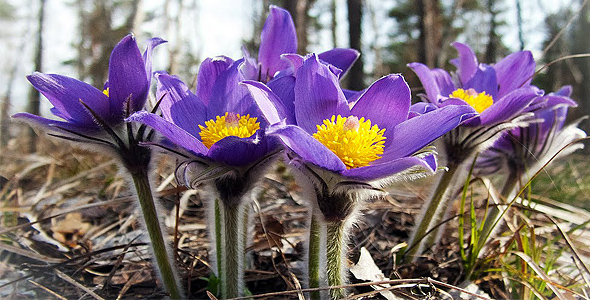 Медуница – медуница!Синеглазая сестрица!Синие цветочки,смотрят как глазочки.                                              Л. Наливайкина
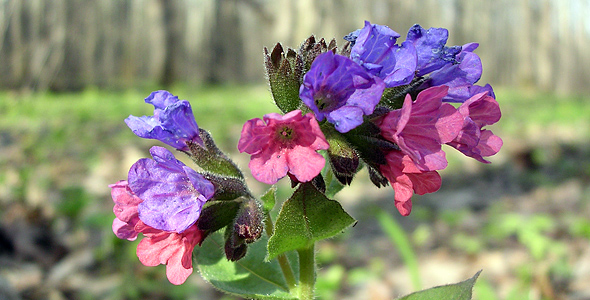 Ветреница лютиковая
Недели через две-три после того как сойдет снег, на почве в дубраве можно видеть небольшое растение с желтыми цветками, похожими на цветки лютика. Это ветреница лютиковая . Растет она обычно целыми скоплениями, пятнами большей или меньшей величины.
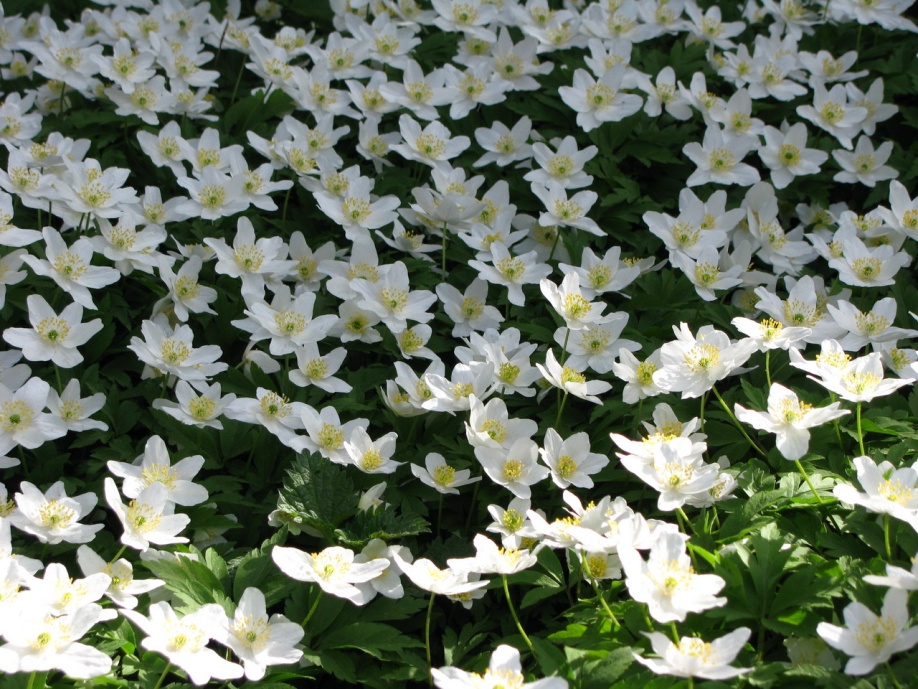 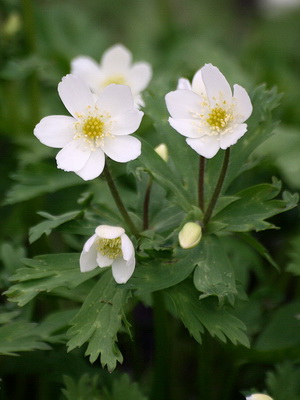 Гусиный лук
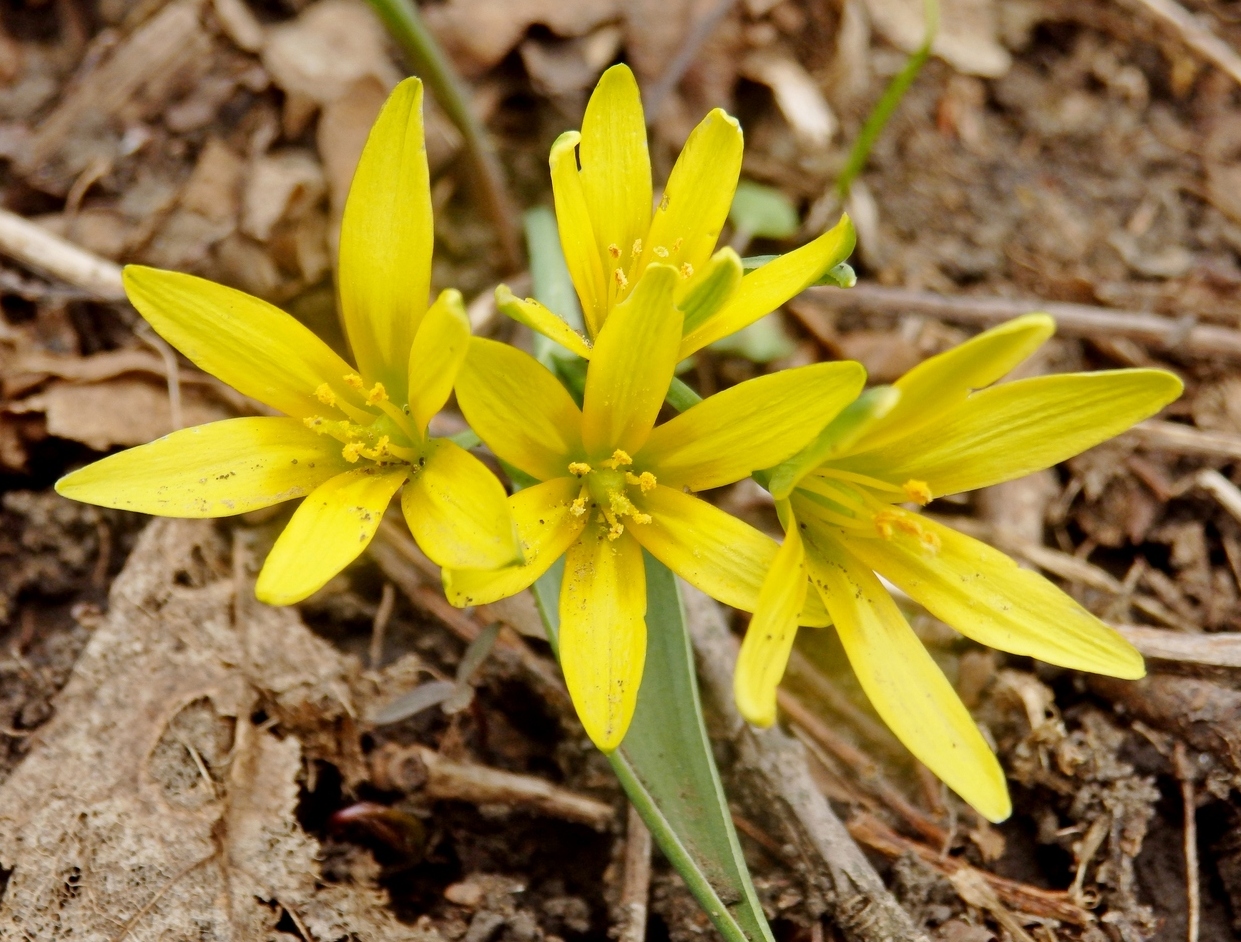 Фиалка лесная
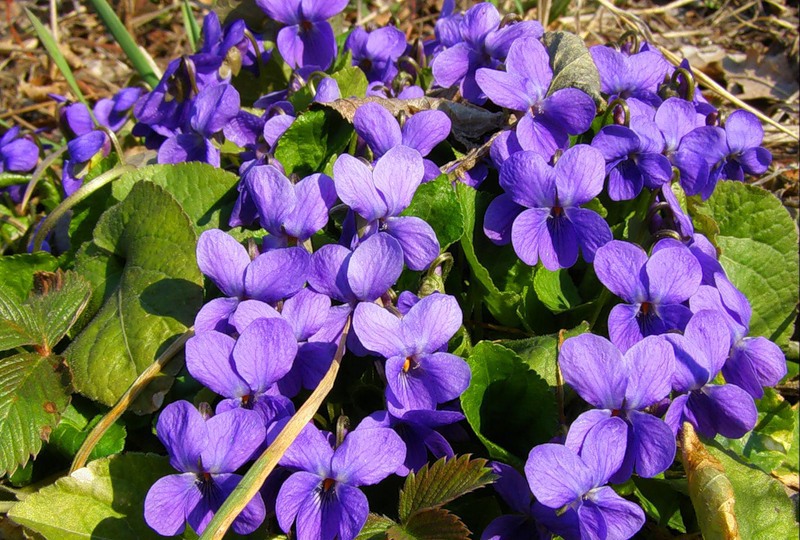 Многолетнее травянистое растение. Цветет в марте-мае. Растет в тени влажных рощ, по опушкам светлых лесов, на склонах среди кустарников.
Он спешит весне навстречу,Я везде его замечу:Жёлтенький кафтанчикНосит…
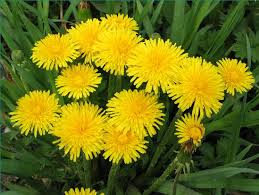 Одуванчик
Даже ночью муравьишкаНе пропустит свой домишко:Путь-дорожку до зариОсвещают фонари.На больших столбах подряд Лампы белые висят.
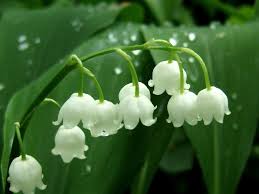 Ландыши
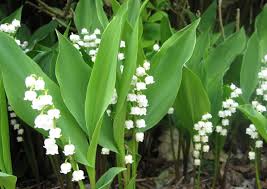 Весной радуют своим великолепием сады..
Примула садовая
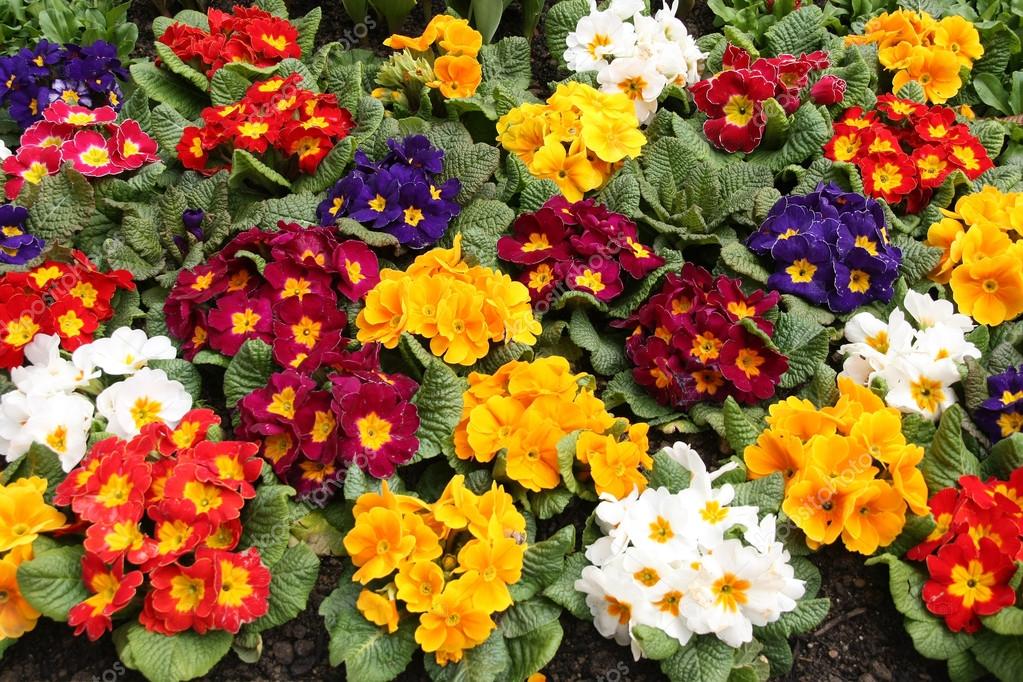 Гиацинт
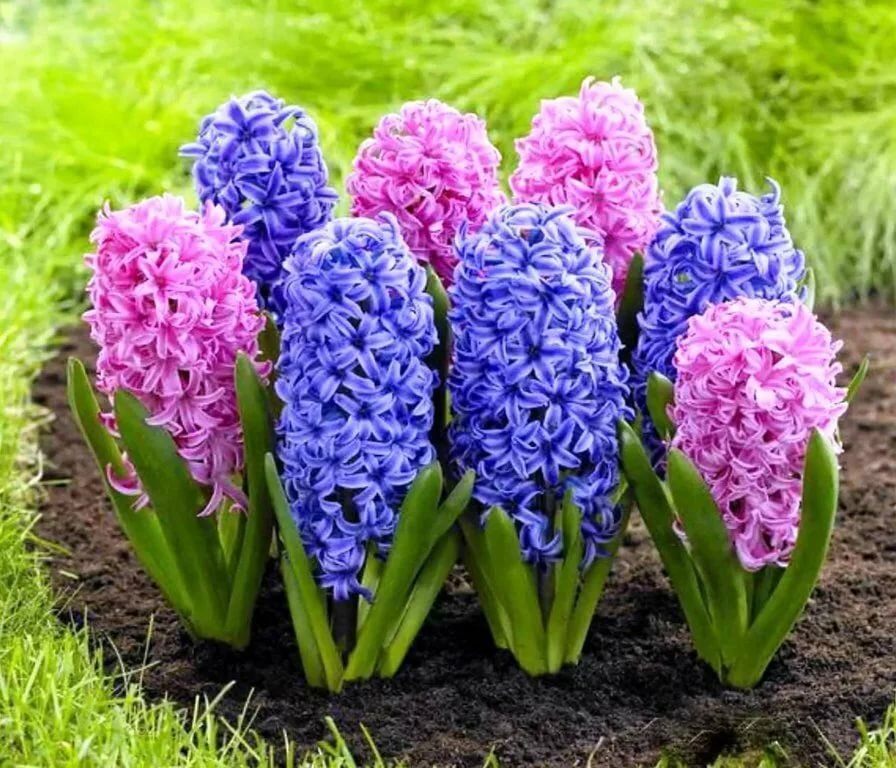 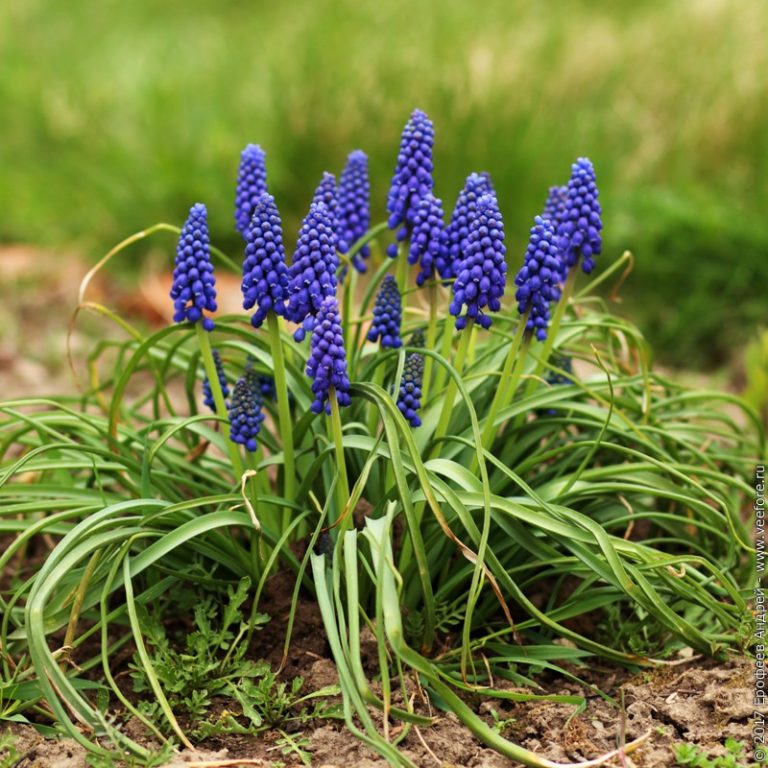 Мышиный гиацинт
                                                                              (мускари)
Он – цветочный принц-поэт,В шляпу жёлтую одет.Про весну сонет на бисПрочитает нам …     






                                                        Нарцисс
н
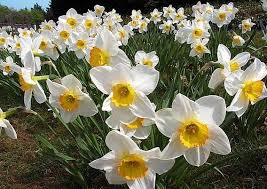 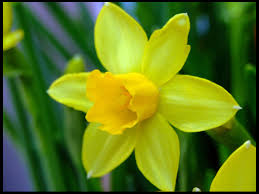 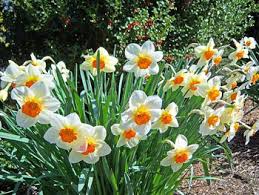 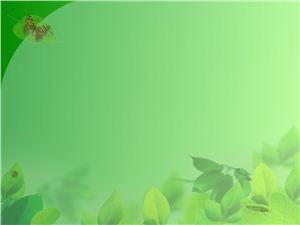 Лишь пригрело солнце ярко,но еще совсем не жарко.Разноцветный сарафанодевает наш…
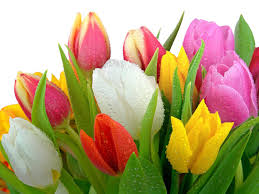 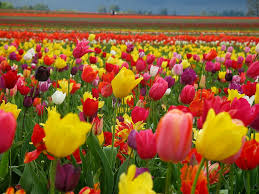 Тюльпан
Берегите природу! 
Не  рвите цветы!
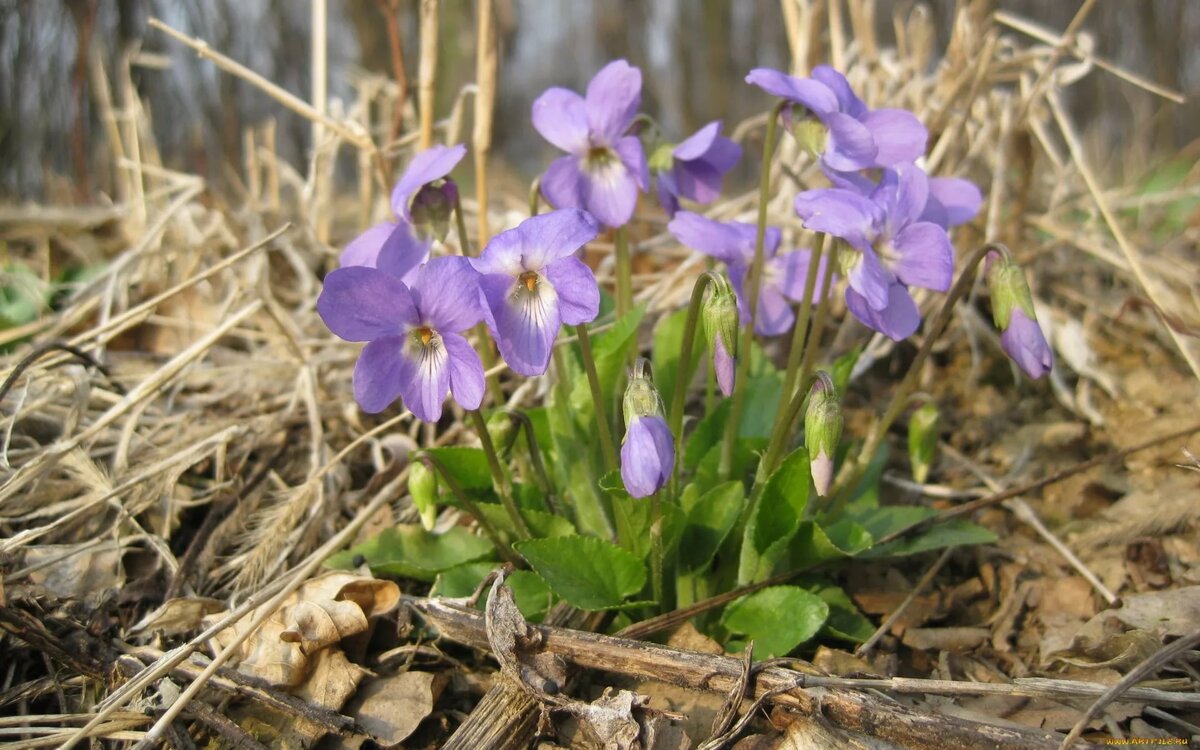